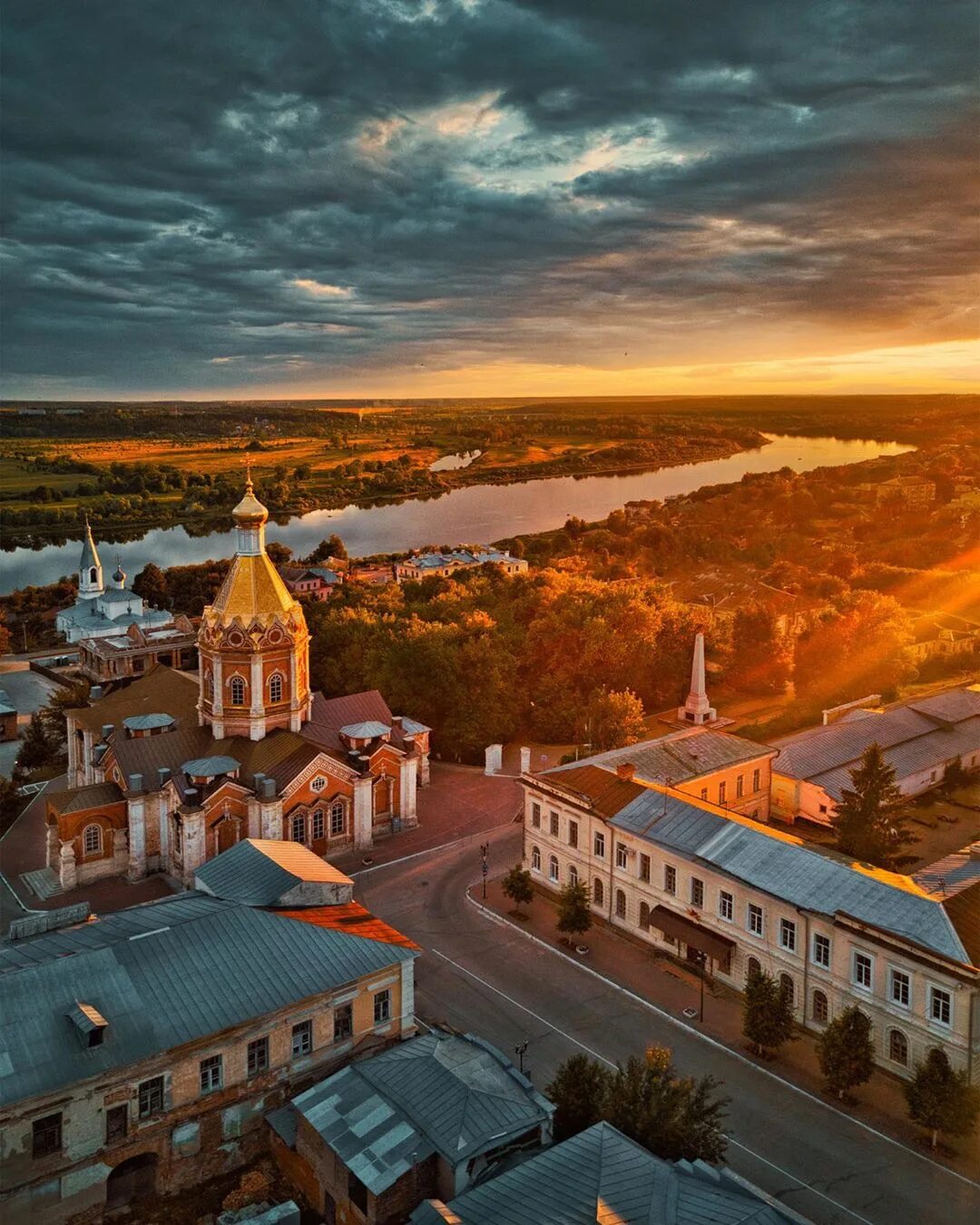 Горжусь героями- земляками
1 вопрос
Перечислите фамилии героев-касимовцев, чьи барельефы установлены на мемориале славы на улице Советской
1 вопрос
Перечислите фамилии героев-касимовцев, чьи барельефы установлены на мемориале славы на улице Советской
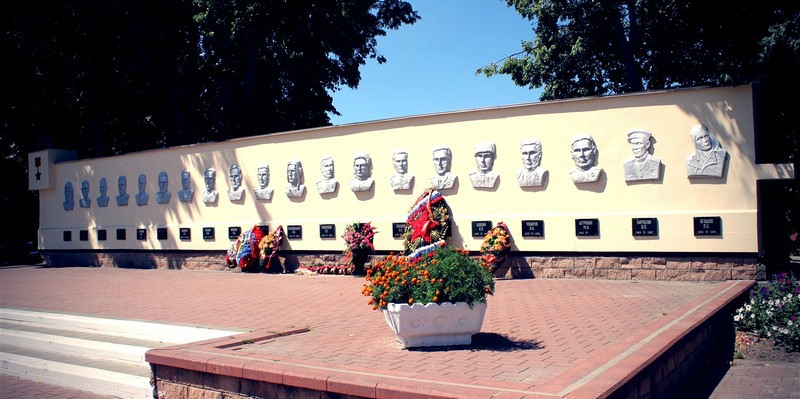 Ответ
Комаров Сергей Петрович – летчик отдельного дальнеразведовательного полка;
Воеводин Дмитрий Тимофеевич – сапер
Рябова Екатерина Васильевна – штурман эскадрильи
Игашов Петр Степанович – командир экипажа торпедоносца
Никитин Александр Александрович – командир танкового полка
Ефремов Федор Пантелеевич – командир саперного ботальона
Соколов Николай Семенович – командир станкового пулемета
Тарасов Дмитрий Васильевич – мастер по вооружению, летчик-штурмовик
Петропавлов Алексей Петрович – командир роты стрелкового полка
Агафонов Валентин Александрович – наводчик орудия танка Т-34
Ответ
Альбетков Вениамин Валеевич – командир ботальона стрелкового полка
Варюхин Андрей Петрович – командир стрелкового полка
Грибков Николай Иванович – командир роты стрелкового полка
Калмыков Алексей Сергеевич – командир дивизиона артиллерийского полка
Чубаров Алексей Кузьмич – командир роты стрелкового полка
Штряхин Матвей Иванович – командир штурмового авиационного полка
Воеводин Дмитрий Тимофеевич – сапер
Крылов Федор Михайлович – стрелок
Покликушкин Александр Васильевич – летчик
Рубченков Владимир Трофимович – стрелок
Цаплин Андрей Павлович – стрелок противотанковых орудий
2 вопрос 
ФОТОЛЕТОПИСЬ
Соотнесите имя героя и 
его фотографию
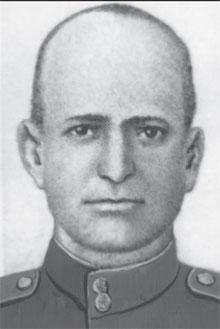 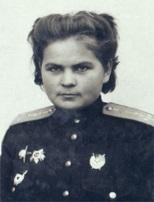 Игашов Петр Степанович1915-1941 с. Бетино
Рябова Екатерина Васильевна 1921-1974 п. Гусь-Железный
Воеводин Дмитрий Тимфеевич  1902 – 1944 д. Булгаково
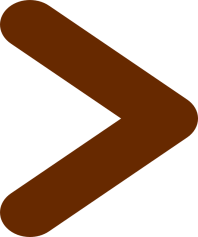 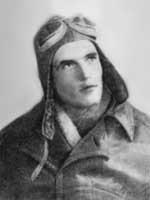 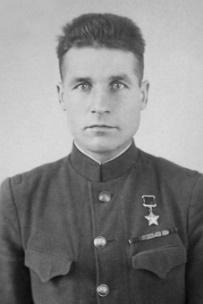 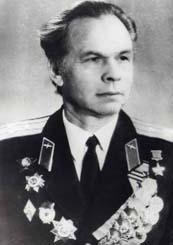 Комаров Сергей Петрович 1922-1996 с. Токарево
Ефремов Федор Пантелеевич 1918-2007 д. Кочемары
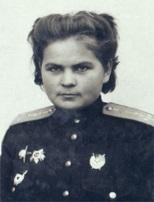 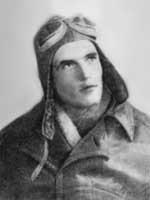 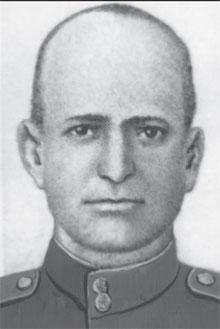 Воеводин Дмитрий Тимфеевич  1902 – 1944 д. Булгаково
Рябова Екатерина Васильевна 1921-1974 п. Гусь-Железный
Игашов Петр Степанович1915-1941 с. Бетино
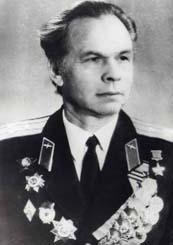 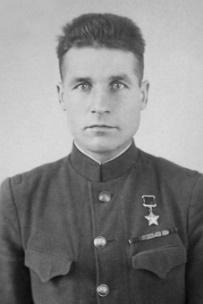 Ефремов Федор Пантелеевич 1918-2007 д. Кочемары
Комаров Сергей Петрович 1922-1996 с. Токарево
3 вопрос
Кому из перечисленных героев присвоено также звание Героя России?
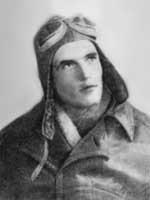 Петр Степанович
Игашов
4 вопрос
Кто из героев-касимовцев является полным кавалером ордена Славы?
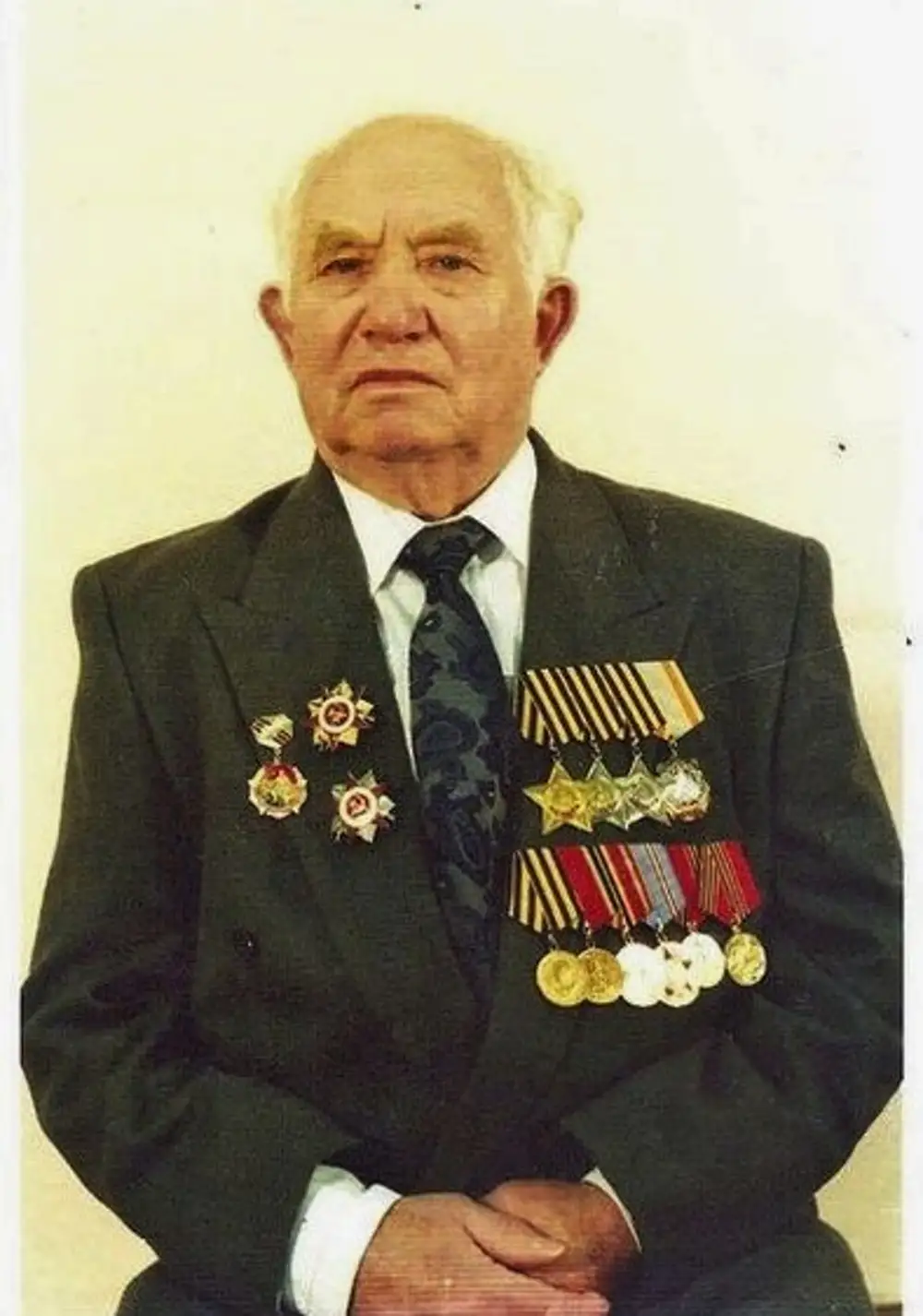 Алексей Иванович
 Жамков
5 вопрос
Кто из героев-касимовцев родился не в Касимовском районе, но его предки из Касимова?
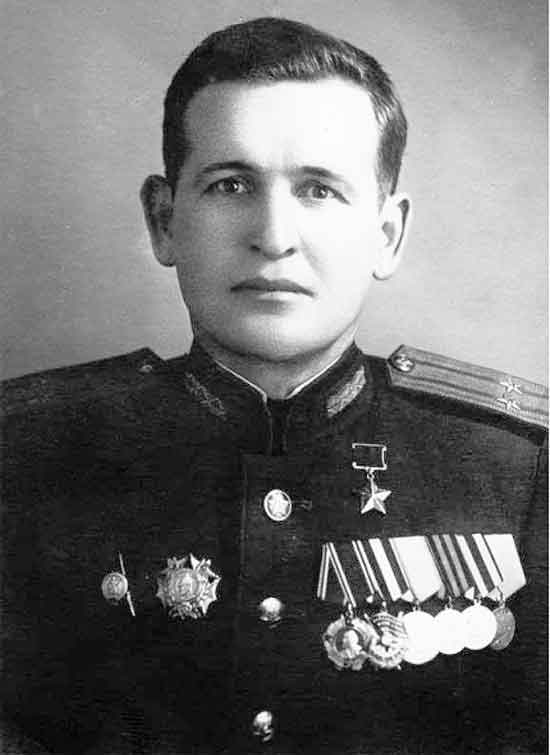 Альбетков Вениамин Валеевич
6 вопрос
Соотнесите героя и его подвиг
7 вопрос
Он дважды герой Социалистического труда, герой Советского союза, маршал «холодной» войны. В этом году ему исполнилось 100 лет?
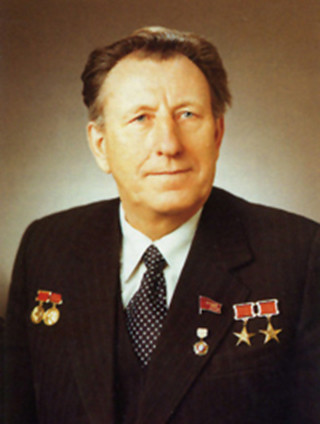 Владимир Федорович Уткин
8 вопрос
Как называли ракету, сконструированную В.Ф. Уткиным для защиты нашей родины в период «холодной» войны?
А) САТАНА 
Б) ЗЕНИТ 
В) КРЕМЕНЬ
8 вопрос
Как называли ракету, сконструированную В.Ф. Уткиным для защиты нашей родины в период «холодной» войны?
А) САТАНА 
Б) ЗЕНИТ 
В) КРЕМЕНЬ
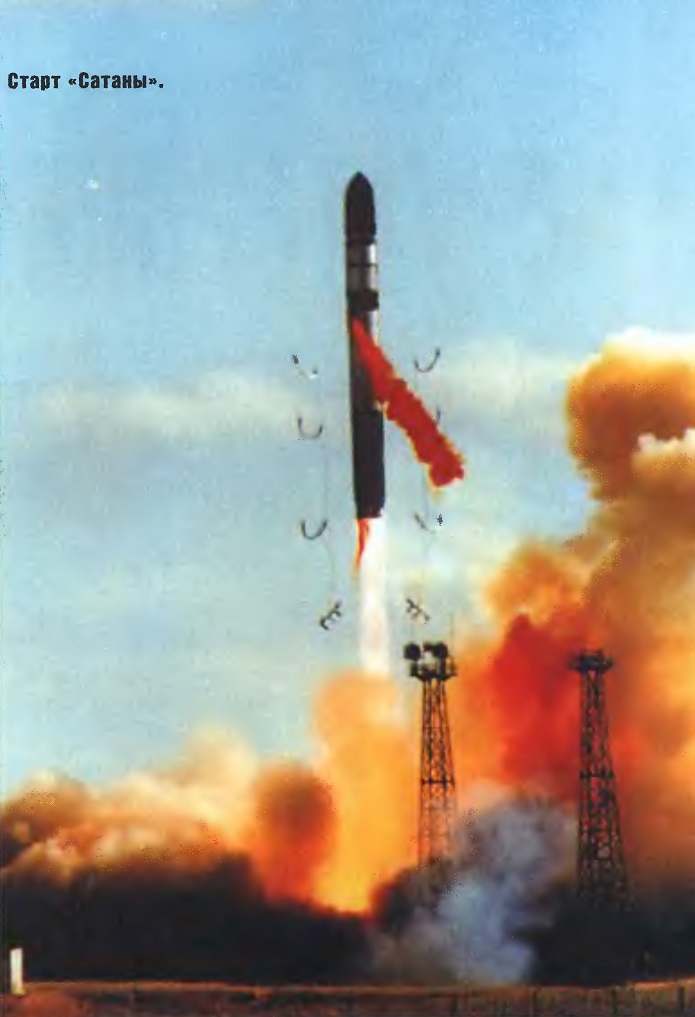 А) САТАНА
9 вопрос
Наш земляк, летчик-космонавт?
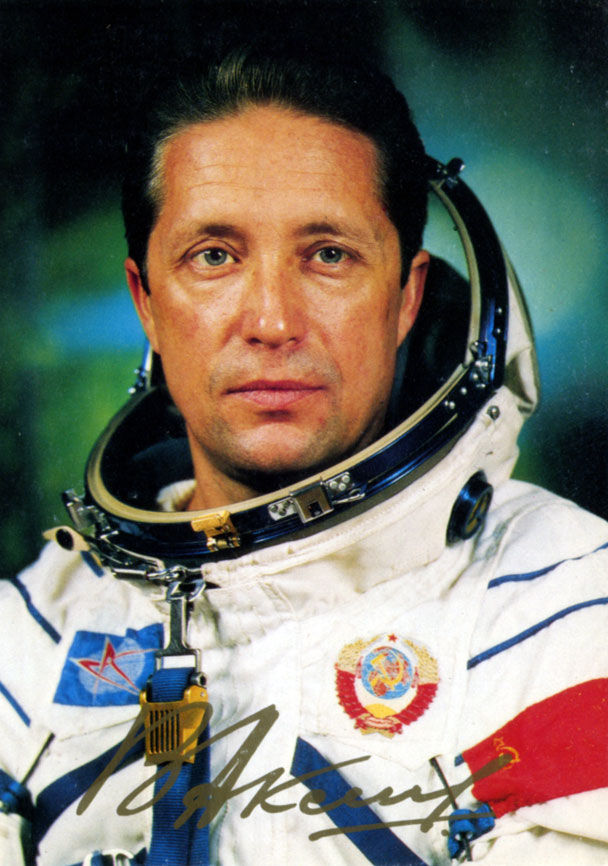 Владимир Викторович Аксенов
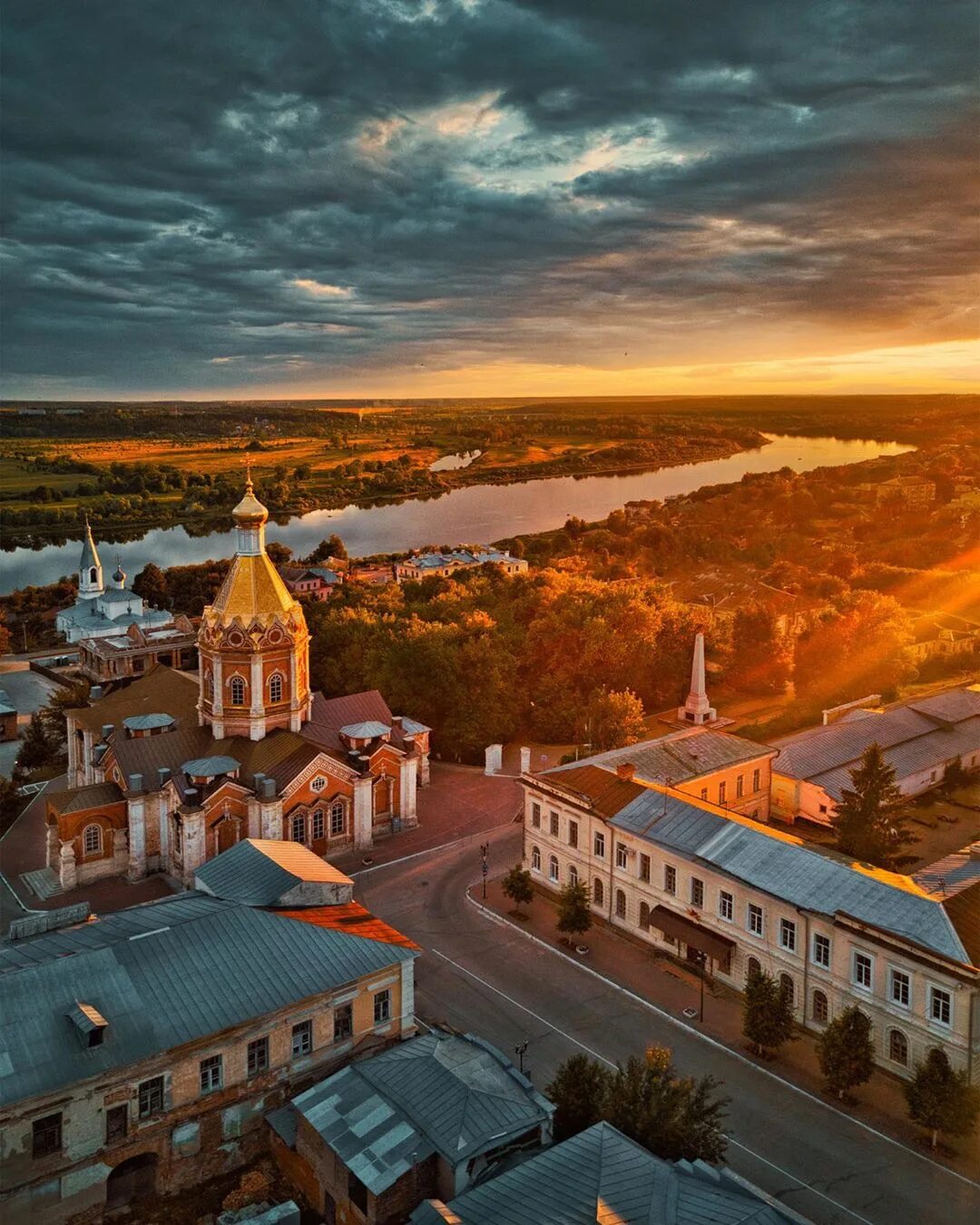 Горжусь героями- земляками